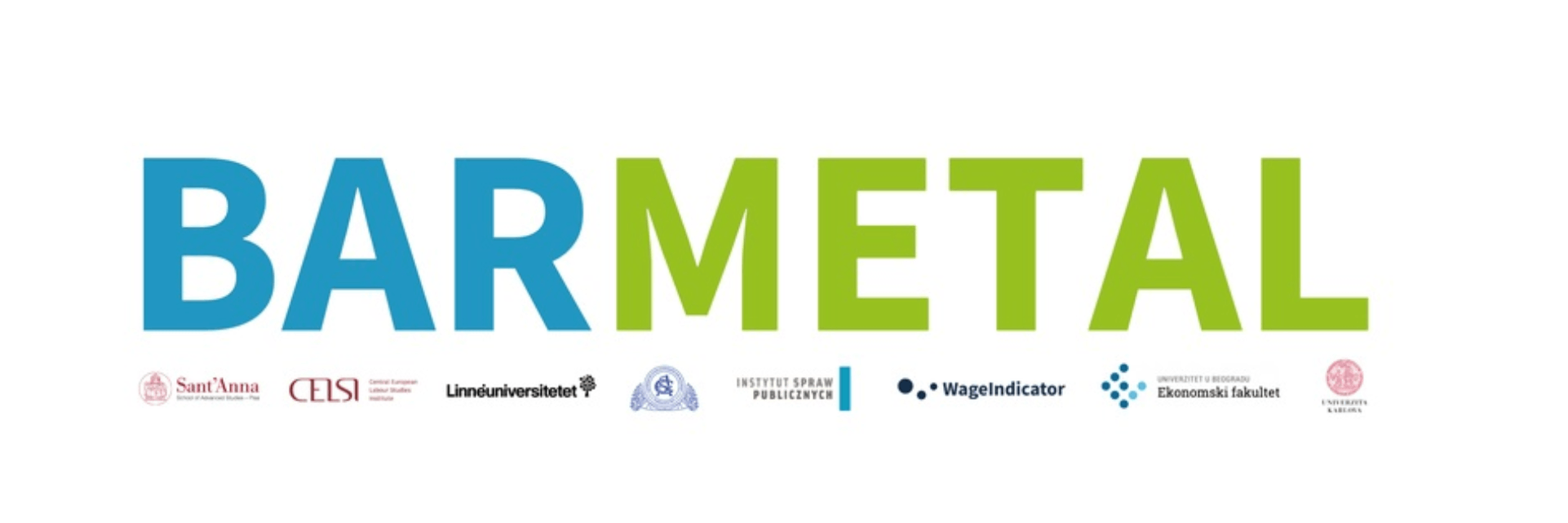 Mid-term conference in Pisa, 25th March, 2024
Comparative evidence - SERBIA
Research team: 
Mihail Arandarenko, Galjina Ognjanov and Dragan Aleksić
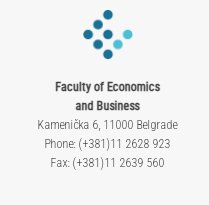 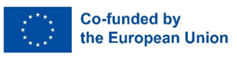 This project has received funding from the European Unionʼs Social Prerogative and Specific Competencies Lines (SOCPL) programme under grant agreement N. 101052331
Structural and institutional setting: Employment and Wages
Structural and institutional setting: Share in GVA and total exports
Position in GVC
Serbia is a typical small emerging economy that relies on export-led growth (Radulovic, B., 2021)
The above-average growth of production and employment in the Metal sector in the last decade owes to the sharp increase in Foreign Direct Investments (FDIs). The Metal sector in Serbia has become very attractive for the FDIs because of relatively low labour costs and high Government subsidies. One recent study found that more than one-third of the country's FDIs during the 2016-2020 time span went to the portion of Manufacturing that covers three observed sub-sectors (but also the Manufacture of computer, electronic and optical products sub-sector). Additionally, over half of all newly created jobs by the FDIs in the same period are located in these three sub-sectors (Arandarenko et al, 2021).
Owing to its geographic position, skilled workforce, openness and solid infrastructure Serbia has taken part in GVC (Kovacevic, M., Stancic, K., Jelic, S., 2021).
In 2015 Serbia exhibited high degree of GVC participation. 
According to a study (Zajc Kejzar, K., Raskovic, M., 2020). in 2005-2015 Serbia witnessed a significant increase in backward participation coupled with downstream movement along the GVCs, particularly with regard to basic metals and fabricated metal products.
Serbia increasingly specialises in later stages of production within global value chains, relying strongly on imported inputs (Bjelic et al, 2020). There has been a sharp increase in the significance of the backward component of the GVC participation index, whereby in some industries (including Metal Products) this component becomes the main driver of their involvement in global production chains, indicating the growing relative importance of imported intermediate inputs used to generate output for export.
According to the Survey by Vienna Institute for International Economic Studies (2021) Serbia shows a larger share of incorporated foreign value added in their exports than is the share of their value added in foreign exports. The largest share of foreign value added in the total exports is found in six divisions of Manufacturing, including Metal subsectors: • Manufacture of motor vehicles, trailers and semitrailers, • Manufacture of basic metals, • Manufacture of machinery and equipment n.e.c (Kovacevic, M., Stancic, K., Jelic, S., 2021).
Even though the exports are on the increase, the value added/GVA growth in certain divisions show falling trends (Manufacture of motor vehicle and trailers, Manufacture of electrical equipment), which may indicate unfavourable status in global value chains (at their bottom line), where value added is not created and only products’ assembling is carried out.
Industrial relations system
Industrial relations in Serbia are regulated by the comprehensive body of labour legislation. Trade Unions are established on all three levels. 
Trade Union density has been decreasing since 2000, reaching around 25%. Adjusted bargaining coverage rate is at around 30%. Employer organization density 25% (OECD and AIAS, 2021)
Representativeness of workers' and employers' associations remains the primary constraint hindering possibilities for collective bargaining.
Two Confederations of Trade Unions and one Employers Associations are representative thus participate in SEC.
General collective agreement is non-existent (statutory minimal wage applies), sectoral collective agreement for metal sector has also not been negotiated, whereas collective bargaining on company level are mostly practiced within large companies.
DAD: development, challenges and the role of collective bargaining
Industrial Policy Strategy of the Republic of Serbia for 2021-2030 – addresses the issues of education, fostering innovation, digital transformation, investment, infrastructure, internationalisation and circular economy.
Smart Specialisation Strategy of the Republic of Serbia for the period 2020-2027 which incorporates vertical (sectoral) policies further pointing at the relevance of DAD, specificaly for metal sector (machinery and equipment manufacturing) as one of four priority sectors.
As part of accession process, Ministry for Environmental Protection of the Republic of Serbia formed the Special Working Group for Circular Economy in support to private companies thus facilitating transformation of their traditional business models towards circular economy:
	Roadmap for Circular Economy in Serbia 2020, 
	the Low Carbon Development Strategy for 	period 2023-2050.
Industry 4.0 and DAD present narratives in public discourse, advocated within both academic and professional circles.
The role of trade unions in these processes is still rather weak.
Governmental initiatives for DAD in the metal sector are predominant.
	Accesion process and transposition of the EU 	regulatory and strategic documents.
	The manufacturing industry continues to be 	the single largest sector in terms of its 	share of GDP, at 13% in 2021. 
	An export-oriented sector expectred to 	improve its production processes and 	harmonize with the EU standards in light of 	the transition to circular economy and green 	products.
Case study analysis: justification & descprition of cases
Two companies selected for case studies in collective bargaining focused on DAD in the metal sector in Serbia.

Re BARMETAL definition one company is supplier, while other company in its product portfolio has both OEM products and component parts produced for numerous international customers in automotive industry. 

Both companies have initiated DAD processes and have developed further plans and strategies in this direction.
Both companies are large in size, well recognized on the local market and strongly export-oriented. 
Case 1 is a local company.
Case 2 is a greenfiled investment.
Both companies have representative trade unions active in collective bargaining.
Both companies have introduced LEAN/KAIZEN system allowing active participation of workers in improvement of working processes and working environment through financial incentives and other benefits for sharing their suggestions and ideas. 
Both companies have made moves toward DAD.
List of interviewed stakeholders
16 interviews with
Trade Union representatives – 4 (all male, presidents/vice presidents in company and/or sectoral level)
Production workers – 2 (both male, Company 1&Company 2)
HR managers – 2 (both female, Company 1&Company 2)
Technical developers – 4 (all male, Company 1&Company 2)
Stakeholders – 2 (expert in education and WBL and employer association representative)
Case studies: main findings
Case 2:
Case 1:
Founded in 1959, socially owned company till 1998
Group comprising of four business entities in metal sector C24, C25, C28 and C29 sub-sectors, 
Employing in total more than 2000 employees.
Union density more than 80%, collective agreement signed and revised every 6 months
The awareness of DAD changes and its effects seems low coupled with lack of initiatives to bargain over DAD 
Main managerial decisions including DAD are made without consultations with trade union representatives
Digitalization and automatization have led to changes in work requirements, the need for upskilling and reskilling, yet safety, efficiency and productivity have improved, the work has been facilitated, most of the workers remained on their posts working with automatized machines
Greenfield investment, first production site opened in 2009, employing around 650 people, relocated in 2022 currently employing around 800 workers
Trade union density around 45%, higher among production workers (around 60%), collective agreement is signed with a clause that will be reactivated to negotiate other important issues affecting working conditions and workers compensations
Over the last year much has been done toward automatization and digitalization 
Initiatives for DAD came from the mother company in Germany
DAD is not recognised an important issue in collective bargaining
In support of DAD and transition from manual operation to digital technology the company has introduced an internal training center and entered into dual education system
[Speaker Notes: providing trainings to their employees as well as non-formal training to unemployed registered at the local PES, offering work-based learning as well as collaborating with the institutions within the formal educational system in the development of dual education for various occupations (the company participates in dual education for one particular occupation – welder)]
Comparison between Case #1 & Case # 2
Case 1: Long tradition in unionization of workers 
The voice of the workers is still heard through us, but I believe it could be heard more. Workers are generally in a state of fear. The climate has been created to favour employers, not unions.  (TU representative, Serbia)
Collective bargaining, negotiations mainly focuses on vacations, wages (basic wages, increases, allowances and other incomes, technological redundancy, sometimes about organizing a strike and its procedure. When it comes to investments, employers generally do not inform employees about investments and technical and technological changes. (TU representative, Serbia)
Many people who have been working in the factory for a long time don't want to accept the new ways. But, in reality, it's a lifesaver. I think my position is stronger in the company. Now they are more dependent on me. Simply because I've learned something that others don't know. (Production worker, Serbia)
I have received more than 5 awards for ideas. You will see the notice board where the name and surname are displayed along with the amount of the award and what was proposed. The more useful the idea, the higher the reward. We call it the 'blue mailbox,' the committee reviews, evaluates, and rewards it. (Production worker, Serbia)

Company 1 takes part in the newly adopted dual education system in Serbia, and provides various types of trainings internally as well as through external training providers. However, this issues are still out of scope of company social dialogue, and are primarily initiated by management and implemented through the company human resources department.
Case 2: Newly born trade union
In companies in Serbia, I don't know if they have workers councils, there are only trade unions. Where there is no union, the workers are fearful, they don't want to establish a union. Where there is a workers‘ council, it is usually formed by the employer, and it is in his interest and not in the interest of the workers. (TU representative, Serbia).
We exerted pressure, we negotiated, since the ventilation had not been installed yet we sent a request to the management, they held a meeting with the workers, explained why it was not finished yet, what the deadlines were, so that we could follow up, to negotiate should the deadline not being met (TU representative, Serbia).
We have eliminated all manual handling, and everything operates automatically and is digitally managed. (Technological developer, Serbia)
We have invested in establishment of our internal training centre to train workers as automatization is relatively new process and our labour force is not trained enough to cope with the challenges (HR manager, Serbia). 
I expect a lot more things to change, I've worked a lot on myself. I think there are opportunities for professional development. This is one part of the automation, soon I hope there will be more. (Production worker, Serbia)
Trade Union in company 2 still focuses primarily on decent work, not sustainable work.
Comparison with other countries
SER & HU
Sectoral bargaining – weak.
Constraint on the side of employers (less interested in CB).
Social dialogue on national level through consultative bodies (SEC vs. NGTT and VKF).
Decreasing trade union density.
CBA coverage hard to assess due to lack of data.
Risks of digitalization and automatization not fully understood by either managers and workers. While most believe the work/working conditions will improve, perceptions on the needs for reskilling and upskilling go between two extremes.
SER & DK
Single channel bargaining structure.
CA do not explicitly mention DAD.
Perception that new technology leads to job losses might be exaggerated.
Personal factors – workers may not be interested in upskilling to keep their jobs, working on new technologies.
The issues and processes related to decarbonization are much less articulated.